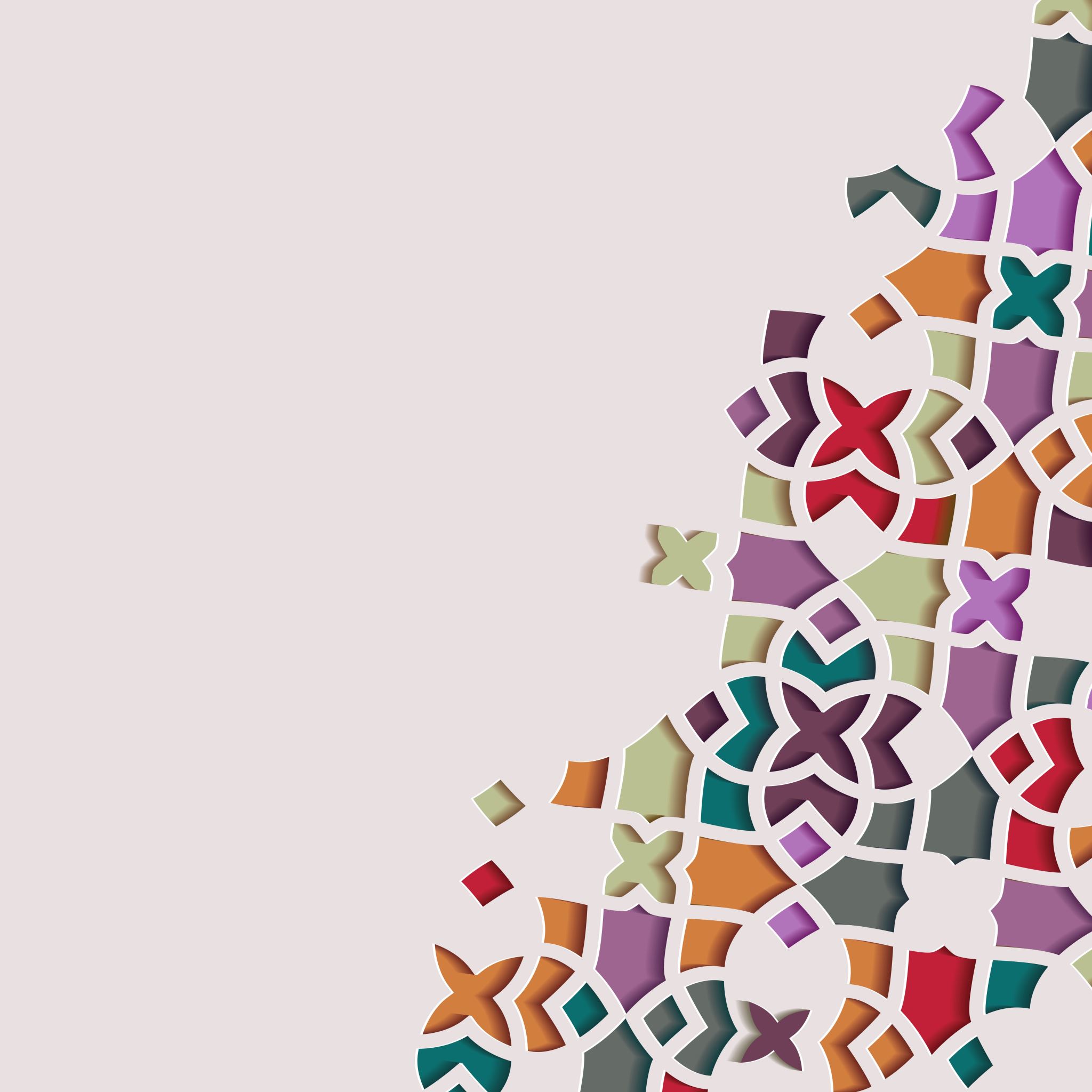 Tauhid dan Perkembangan Spiritual
Nurrohman
UIN, Bandung
Mengapa sesuatu yang batil sering dikemas dengan bungkus agama?
Sumber
Jika kau ingin menguasai orang bodoh, bungkuslah segala sesuatu yg batil dengan kemasan agama. - Ibnu Rusyd/ Averroes.
Sumber:
https://twitter.com/sahal_as/status/791071703208173569?lang=en
Multi Peran Agama
Agama terkadang menjadi pilar dan pendorong majunya peradaban dan perdamaian  dan terkadang menjadi sumber disintegrasi dan perang  (Multi Peran Agama, Kompas,  3 Juni, 2017)
tiga karakter agama yang dapat memicu konflik dan disharmoni
1) Absolutism 
2) expansionism 
3) a penetrative tendency into non-theological areas, such as social, politics, economy and culture.
1)Absolute truth claim2)Blind obedience 3) Establishing the “ideal” Time4) The end justifies any means 5) Declaring holy war
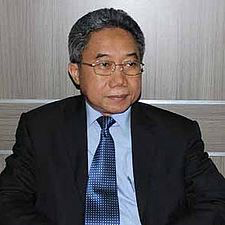 1) Agama sebagai ideologi 
2) Agama sebagai sumber etik , moral dan spiritual 
3) Agama sebagai sub ideologi 
(Masykuri Abdillah, Kompas February 25, 2000.)
“what should emerge from religion is individual worth of character. But worth is positive or negative, good or bad. Religion is by no means necessary good. It may be very evil” Alfred North Whitehead Sumber : (Religion in the Making ,1927)
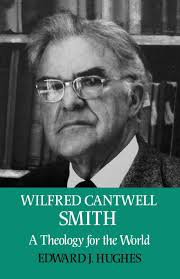 “I am not saying that religion is a good thing. I’ am saying that it’s a great thing. It can make you better or it can make you much worse.”
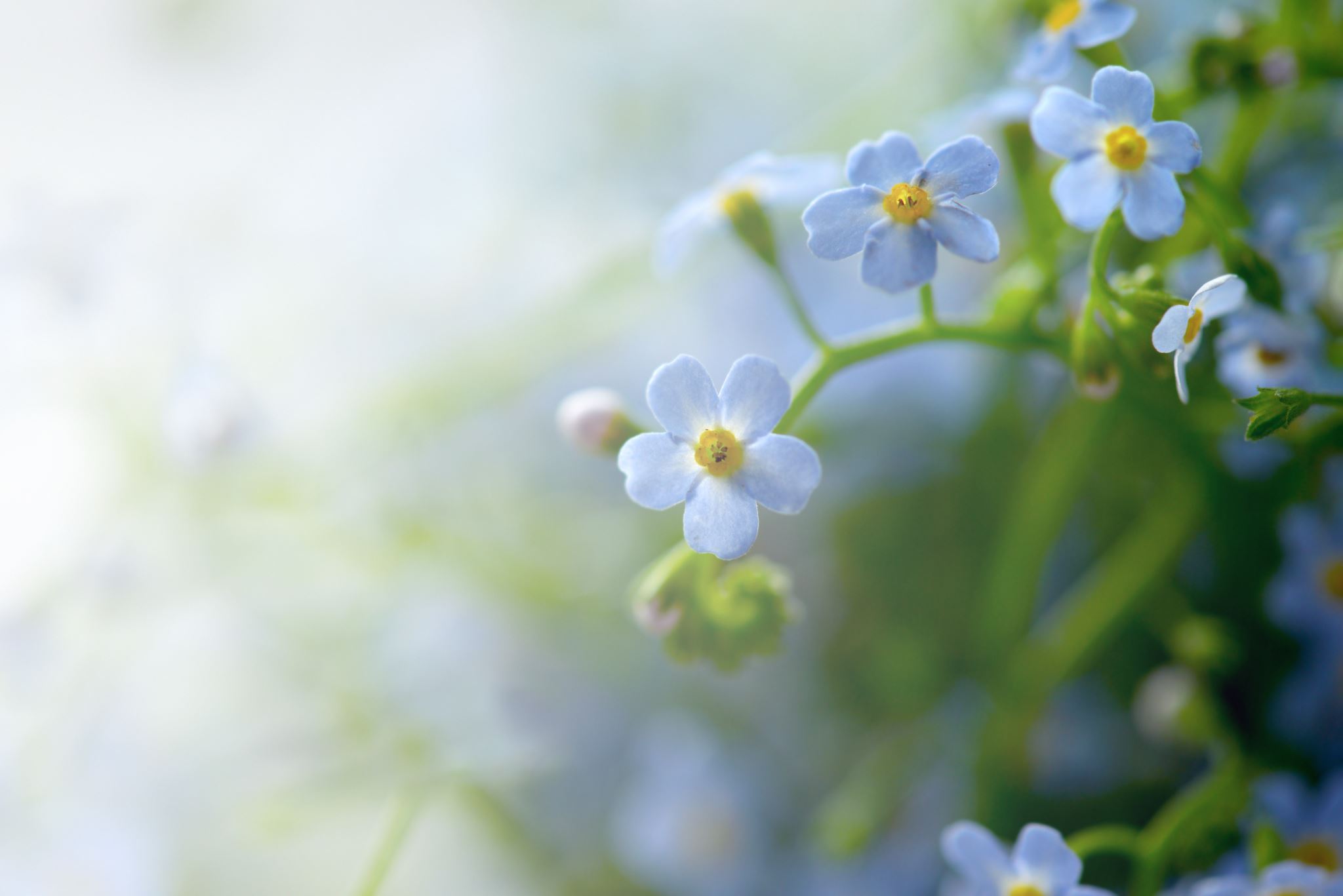 Bagaimana  Perkembangan Spiritual Seseorang
Bagaimana  Tingkatan Iman
Muhammad Iqbal (1877-1938)
Sumber
Muhammad Iqbal-The Reconstruction of Religious Thought in Islam , OXFORD UNIVERSITY  PRESS, LONDON , 1934. (PAGE 171)
TEORI PERKEMBANGAN IMAN MENURUT M IQBAL
FAITH
Dalam periode ini kehidupan keagamaan akan tampak sebagai disiplin, dimana seseorang secara individu atau kelompok mesti menerima perintah agama tanpa syarat, tanpa perlu dipikirkan apa makna dan tujuan dari perintah itu. 
Sikap ini memiliki konsekwensi yang besar dalam kehidupan social dan sejarah politik umat manusia. Tetapi tidak banyak pengaruhnya terhadap pertumbuhan dan perkembangan internal atau perkembangan spiritual seseorang.
THOUGHT
Disiplin tanpa syarat kemudian diikuti dengan pemahaman secara rasional tentang otoritas dan sumber akhir dari adanya disiplin itu. Pada periode ini kehidupan agama akan mencari sejenis landasan yang bersifat metafisik – pandangan dunia yang konsisten secara logika dimana Tuhan sebagai bagian dari pandangan ini.
DISCOVERY
Periode  metafisika (kedua) kemudian diganti perkembangan psikologi ( kejiwaan) dimana kehidupan keagamaan tumbuh dan berkembang menjadi ambisi untuk bisa melakukan kontak langsung dengan Realitas Tertinggi (Tuhan). Pada tahap ini  agama menjadi urusan pribadi bagaimana seseorang menyesuaikan diri dengan kehidupan dan kekuatan (diluar dirinya). Pada tahap ini seseorang akan mencapai atau mendapatkan kepribadian yang merdeka , bukan dengan cara membebaskan dirinya dari sekat-sekat  hukum/syariat  tetapi dengan menemukan sumber terdalam dari norma-norma syariat itu dalam kesdaran dirinya yang paling dalam. (discovering the ultimate source of the law within the depths of his own consciousness )
SEKIAN
TERIMA KASIH